Llamado Nacional a Concurso año 2023Programa de Integración Social y Territorial D.S. N° 19, (V. y U.), 2016
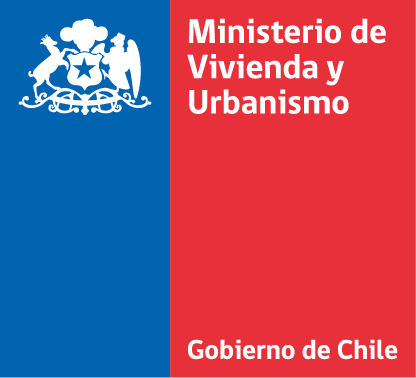 Formato MINVU para Presentación de Nuevos Proyectos
Formato actualizado al 03/03/2023
INSTRUCCIONES

Completar toda la información, según corresponda, graficando de manera clara el proyecto a presentar.
Se podrá incorporar más láminas si se requiere mostrar mayor información.
Las líneas (- - - - - -)  son referenciales y pueden ser eliminadas, de acuerdo a lo que se necesite mostrar.
Los proyectos que formen parte de desarrollos inmobiliarios o urbanizaciones mayores, deberán incorporar un plano en lámina N° 6 “PLAN MAESTRO DE DESARROLLO INMOBILIARIO”, identificando: proyectos de venta privada, proyectos anteriores correspondientes al DS 19, DS 116, DS 1, etc. 
Para láminas N° 8 y 9 ÁREA(S) VERDE(S) Y EQUIPAMIENTO(S), se debe presentar plano de paisajismo (pavimentos, arborización y otras características relevantes del proyecto).
En lámina N° 8, se debe indicar ubicación de: juego(s) inclusivo(s), infraestructura para la gestión eficiente de residuos, zonas deportivas y de juegos infantiles, etc.
En caso de no optar a los puntajes por local comercial, eficiencia energética y/o pertinencia geográfica, se deberá eliminar las láminas respectivas.
Las imágenes (renders, croquis, elevaciones, plantas, cortes, etc.) deben ser legibles y considerar buena resolución (al menos 200 dpi). 
Deberá incluir en lámina N° 17 todas las TIPOLOGÍAS de vivienda que incluya el proyecto. 
En el caso de proyectos de loteo, eliminar lámina N° 19 GASTO COMÚN.
Graficar en láminas N° 20 y N° 21 los ESTACIONAMIENTOS, diferenciando los destinados a familias vulnerables, los de sectores medios y aquellos para personas con movilidad reducida; señalando su ubicación en el proyecto.
Región: 
Comuna:
Nombre del Proyecto: 
Nombre de la Entidad Desarrolladora (ED): 
Código RUKAN del Proyecto:
INCORPORAR IMAGEN OBJETIVO
INDICAR NOMBRE DEL PROYECTO
Indicar Entidad Desarrolladora
DESCRIPCIÓN DEL PROYECTO:
Lorem ipsum dolor sit amet, consectetuer adipiscing elit, sed diam nonummy nibh euismod tincidunt ut laoreet dolore magna.
Lorem ipsum dolor sit amet, consectetuer adipiscing elit, sed diam nonummy nibh euismod tincidunt ut laoreet dolore magna.
CARACTERÍSTICAS DEL PROYECTO:
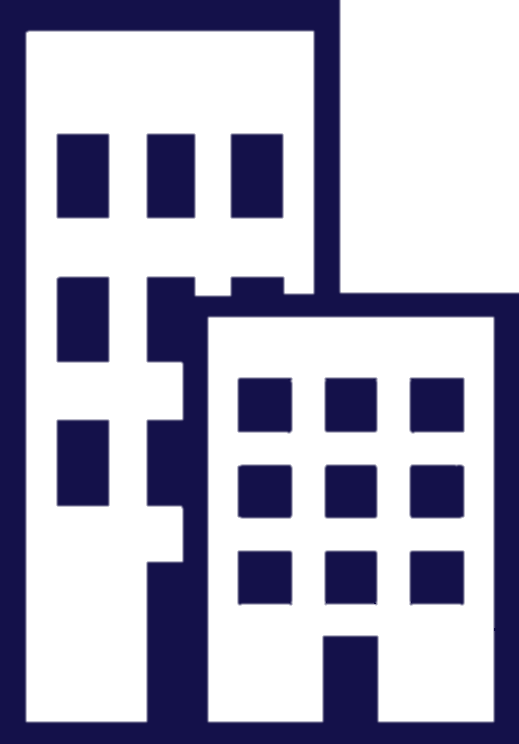 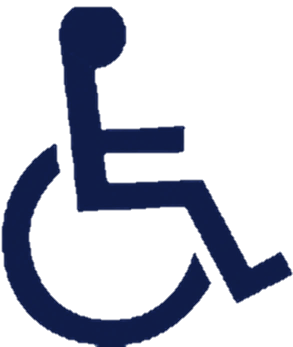 (xxx)
(xxx)
(x%)
(xxx)
(xxx)
(xxx)
(xxx)
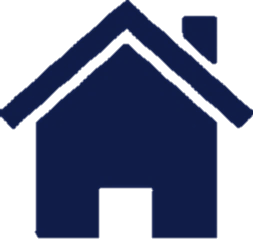 TIPOLOGÍA
(CASAS/ DEPTOS./
MIXTO)
N° DE VIVS. DEL PROYECTO
N° VIVS. FAMILIAS VULNERABLES
% DE INTEGRACIÓN
N° DE ESTACIONAMIENTOS
N° DE EDIFICIOS
N° DE PISOS DE CASAS/EDIFICIOS
N° VIVS. MOVILIDAD REDUCIDA (SÍ/NO)
IMAGEN DE LOCALIZACIÓN .KMZ
(Graficar polígono del terreno + equipamientos cercanos y sus distancias)
LOCALIZACIÓN:
ESTABL. EDUCACIONAL 
(2 NIVELES) 1.000 m
ESTABL. PREESCOLAR 1.000 m
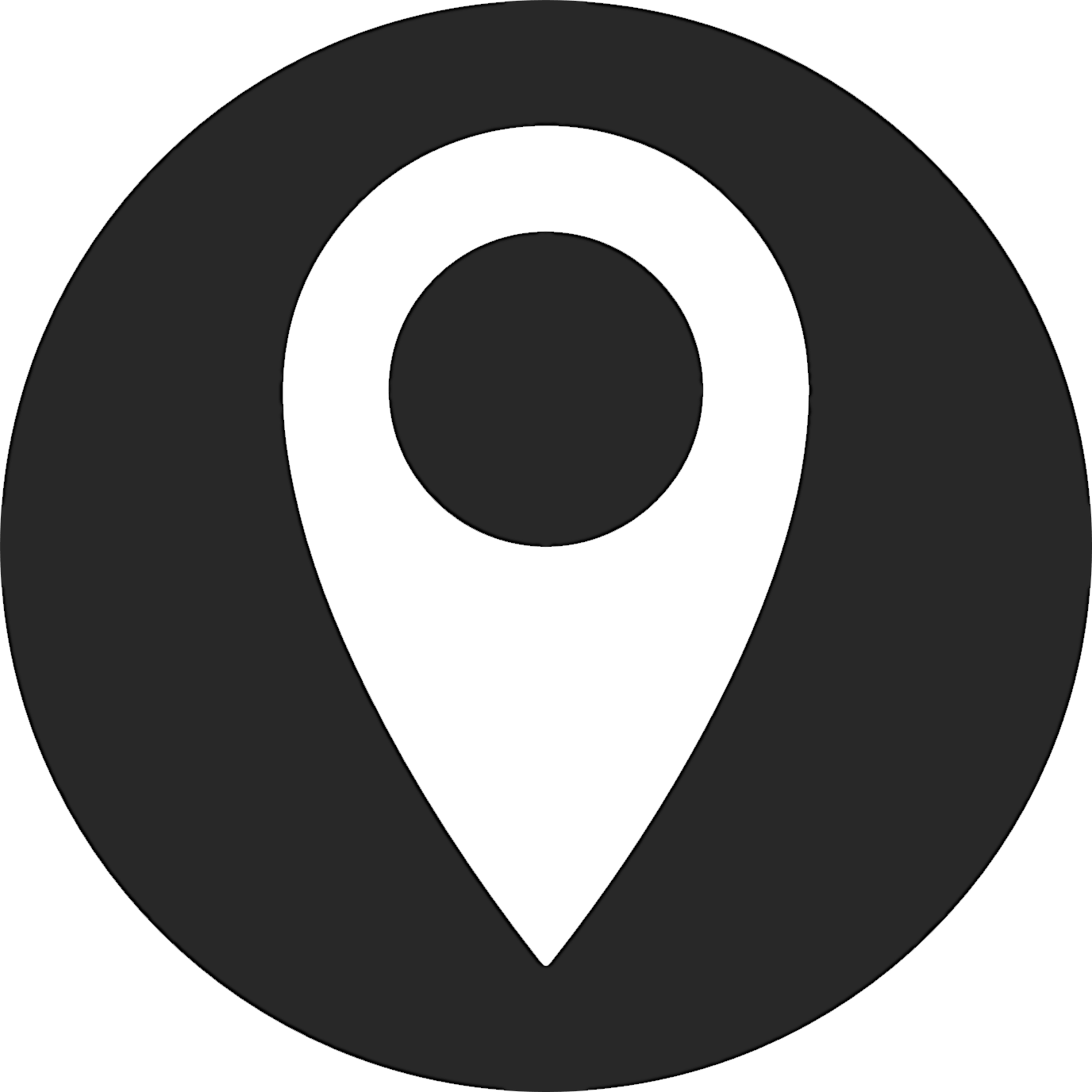 ESTABL. DE SALUD 2.500 m
SERV. TRANSPORTE PÚBLICO 400 m
COMERCIAL DEPORTIVO O CULTURAL 2.000 m
ÁREA VERDE 
PÚBLICA 1.000 m
VÍA DE SERVICIO 200 m
(Obligatoria pto. 4 Art.10 )
PLAN MAESTRO
PLAN MAESTRO DE DESARROLLO INMOBILIARIO: Contexto total (área de influencia), distintas etapas a desarrollar.
PRIVADOS U OTROS PROGRAMAS ANTERIORES O FUTURAS ETAPAS (DS 116, DS 1, ETC.)
(XXX)
PROYECTO DS19 A PRESENTAR AÑO 2021
ETAPAS DS19
ANTERIORES O FUTURAS
ZONA PRC
PLANO DE ENTREMEZCLA
ENTREMEZCLA:
VIVS. PARA FAMILIAS DEL TRAMO INTERMEDIO (DESDE X UF HASTA X UF)
VIVS. PARA FAMILIAS DE SECTORES MEDIOS
(DESDE X UF HASTA X UF)
OTROS RANGOS DE PRECIOS
(DESDE X UF HASTA X UF)
VIVS. PARA FAMILIAS VULNERABLES (X UF)
(*) INDICAR LOS PRECIOS RESPECTIVOS
PLANO DE PAISAJISMO
AÑADIR SIMBOLOGÍA DE ESPECIES ARBÓREAS
DETALLE ÁREA(S) VERDE(S) Y EQUIPAMIENTO(S) SEGÚN ART 46° DEL DS 1:
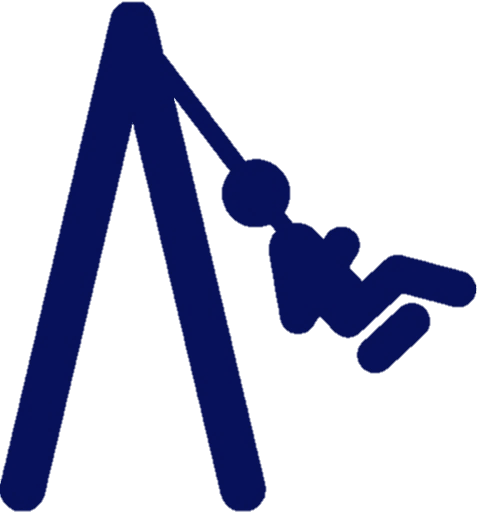 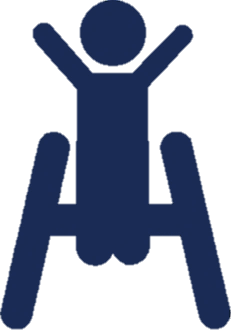 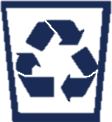 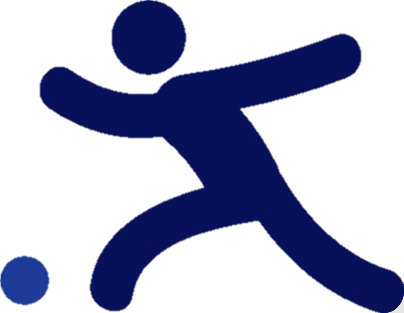 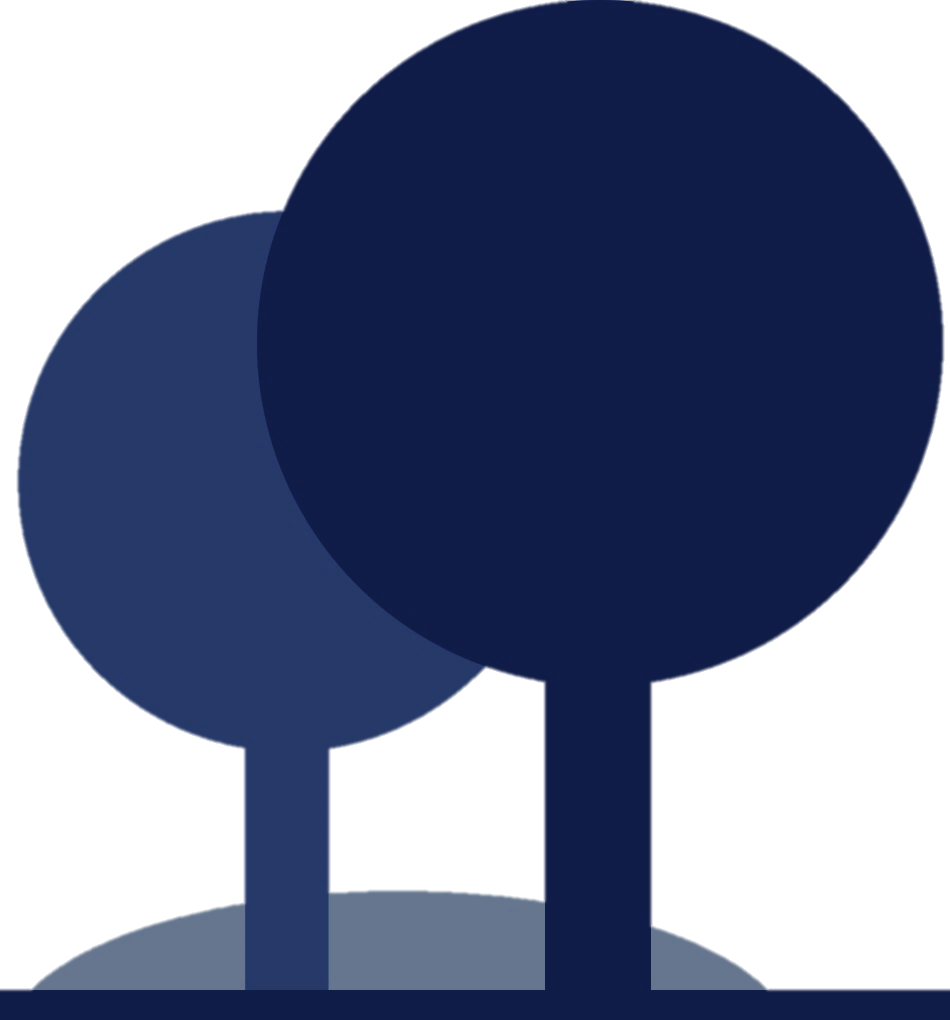 RIEGO
EFICIENTE
ESPECIES ACONDICIONADAS A LA GEOGRAFÍA Y ZONA CLIMÁTICA
UBICACIÓN
JUEGO(S) INCLUSIVO(S)
UBICACIÓN ÁREA
GESTIÓN EFICIENTE DE RESIDUOS
UBICACIÓN ZONA(S)
 EQUIPAMIENTO DEPORTIVO
UBICACIÓN  ZONA(S) 
JUEGO(S) INFANTIL(ES)
INCORPORAR IMAGEN DETALLE
INCORPORAR IMAGEN DETALLE
MODIFICABLE SEGÚN IMÁGENES DE ENTIDAD DESARROLLADORA
INCORPORAR IMAGEN DETALLE
DETALLE ÁREA(S) VERDE(S) Y EQUIPAMIENTO(S) SEGÚN ART 46° DEL DS1:
(xxx)
(xxx)
(xxx)
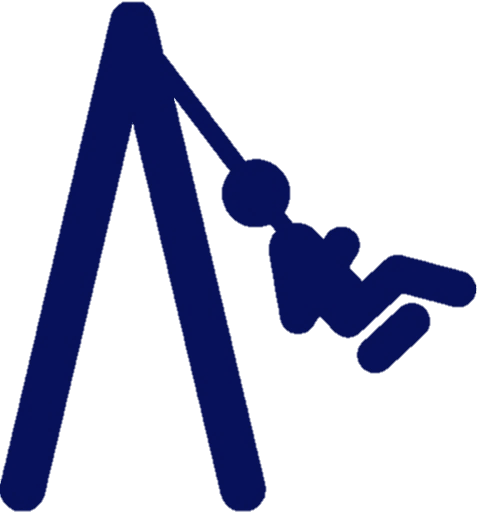 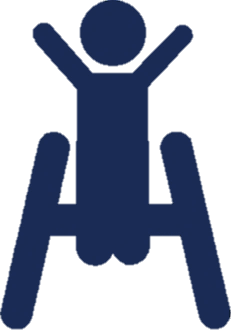 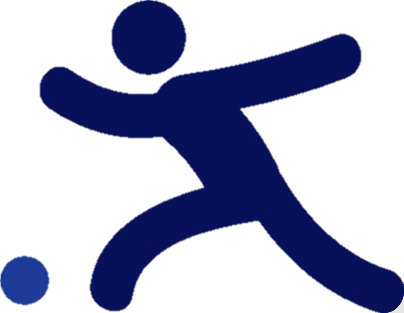 N° DE JUEGOS INCLUSIVOS
N° DE ARTEFACTOS
DEPORTIVOS
N° DE ARTEFACTOS JUEGOS INFANTILES
PLANO UBICACIÓN LOCAL
DETALLES O CARACTERÍSTICAS
DETALLES O CARACTERÍSTICAS
EQUIPAMIENTO BÁSICO DE USO COMERCIAL O DE SERVICIOS: 
(AL MENOS UN LOCAL ENTREGADO A LA COMUNIDAD, EN COPROPIEDADES)
(xxx)
N° DE LOCALES QUE SE ENTREGAN A LA COPROPIEDAD
(xxx)
N° DE
LOCALES
(x m²)
SUPERFICIE TOTAL DE LOCALES
SÍ/NO PRESENTA
 LOCALES
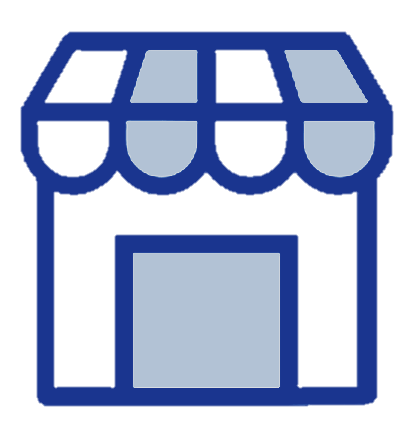 PLANO RUTA ACCESIBLE
DETALLES A DESTACAR
(ej.: rebaje de solera)
DETALLES A DESTACAR
(ej.: rampas y barandas)
RUTA ACCESIBLE:
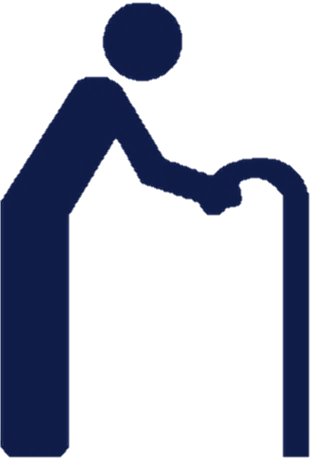 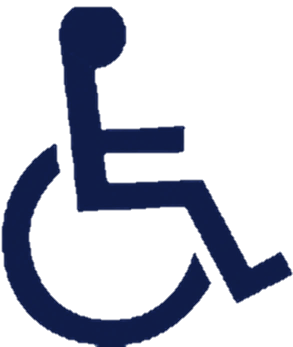 ÁREAS
DE PERMANENCIA
RUTA
ACCESIBLE
EFICIENCIA ENERGÉTICA:
INCORPORAR IMAGEN DETALLE
(xx)
A+, A, B, C
SELECCIONE O DESTAQUE LAS ALTERNATIVAS QUE ESCOGE
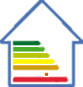 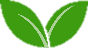 PUNTAJE AL QUE POSTULA
ESCOGER LETRA QUE CORRESPONDA
INCORPORAR IMAGEN DETALLE
INCORPORAR IMAGEN DETALLE
INCORPORAR IMAGEN DETALLE
MODIFICABLE SEGÚN IMÁGENES DE LA ED
EFICIENCIA ENERGÉTICA:
Descripción breve de requerimientos para puntaje de eficiencia energética.
(xx)
A+, A, B, C
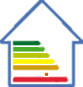 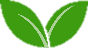 PUNTAJE AL QUE POSTULA
ESCOGER LETRA QUE CORRESPONDA
DETALLES O CARACTERÍSTICAS
IMAGEN PROPUESTA
DETALLES O CARACTERÍSTICAS
PERTINENCIA GEOGRÁFICA:
Describir aspectos destacables de la propuesta en torno a la Pertinencia Geográfica.
Memoria explicativa (en todas las viviendas, y/o en el equipamiento y áreas verdes según ítem 4. letra E. del DS 19)
TIPOLOGÍA 1: VIVS. PARA FAMILIAS VULNERABLES
TIPOLOGÍA 2: VIVS. PARA FAMILIAS TRAMO INTERMEDIO
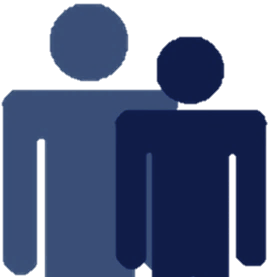 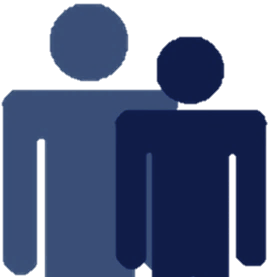 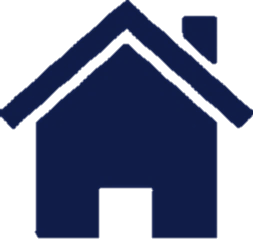 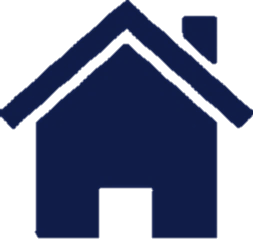 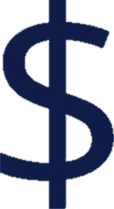 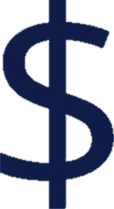 1.200 UF ó
1.300 UF ó
1.400 UF
TIPOLOGÍA
(CASAS/ DEPTOS./
MIXTO)
TIPOLOGÍA
(CASAS/ DEPTOS./
MIXTO)
3D + 1B
RECINTOS
N°D + N°B
RECINTOS
X% / X m²
1.400 a 1.600 UF ó
1.500 a 1.700 UF
X % / X m2
PLANTA Y ELEVACIÓN FORMATO JPG 
(EJEMPLO 2: CASA 2 PISOS)
PLANTA Y ELEVACIÓN FORMATO JPG 
(EJEMPLO 1: CASA PRIMER PISO)
B
K
E-C
K
D2
D1
B
E-C
D1
D2
D3
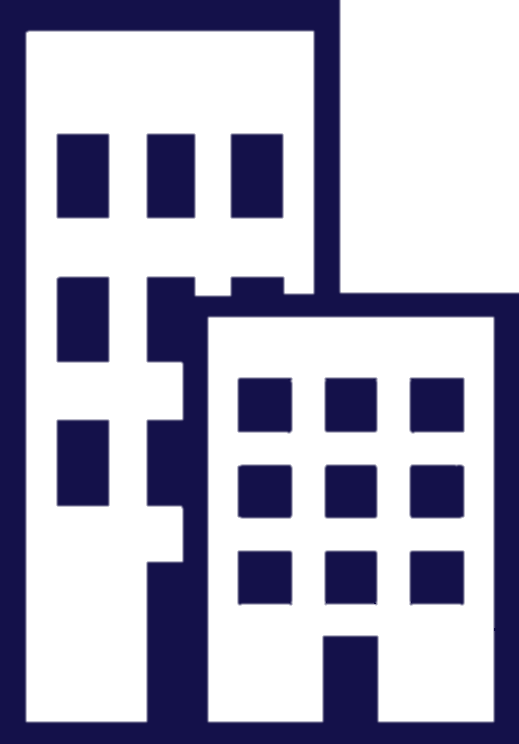 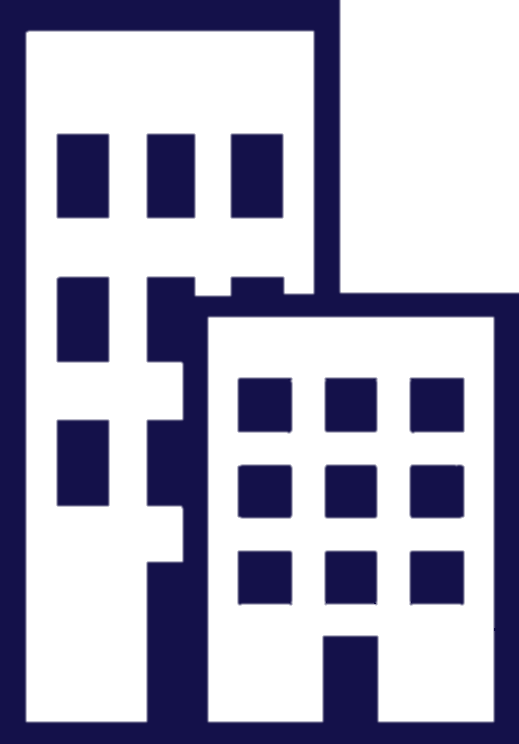 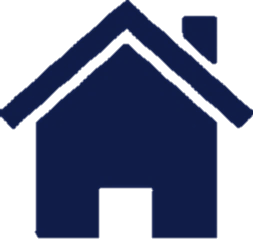 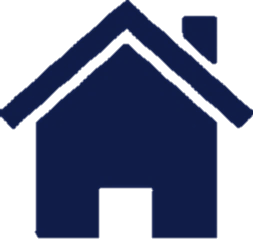 TIPOLOGÍA 3: VIVS. PARA SECTORES MEDIOS
TIPOLOGÍA MOVILIDAD REDUCIDA (N° X)
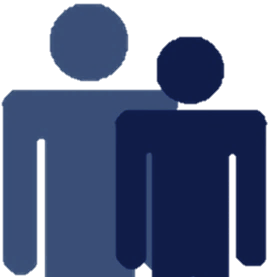 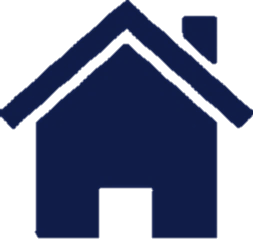 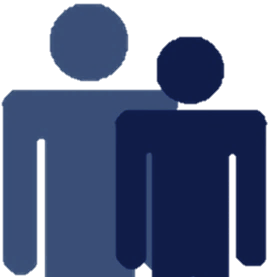 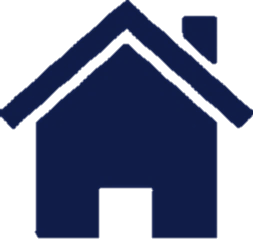 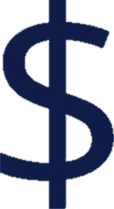 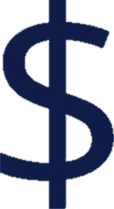 +1.600 a 2.400 UF ó
+1.600 a 2.600 UF ó
+1.700 a 2.800 UF
1.200 UF ó
1.300 UF ó
1.400 UF
TIPOLOGÍA
(CASAS/ DEPTOS./
MIXTO)
TIPOLOGÍA
(CASAS/ DEPTOS./
MIXTO)
N°D + N°B
RECINTOS
N°D + N°B
RECINTOS
X% / X m²
X % / X m2
PLANTA Y ELEVACIÓN FORMATO JPG 
(EJEMPLO 2: CASA 2 PISOS)
PLANTA Y ELEVACIÓN FORMATO JPG 
(EJEMPLO 1: CASA PRIMER PISO)
B
K
E-C
K
D2
D1
B
E-C
D1
D2
D3
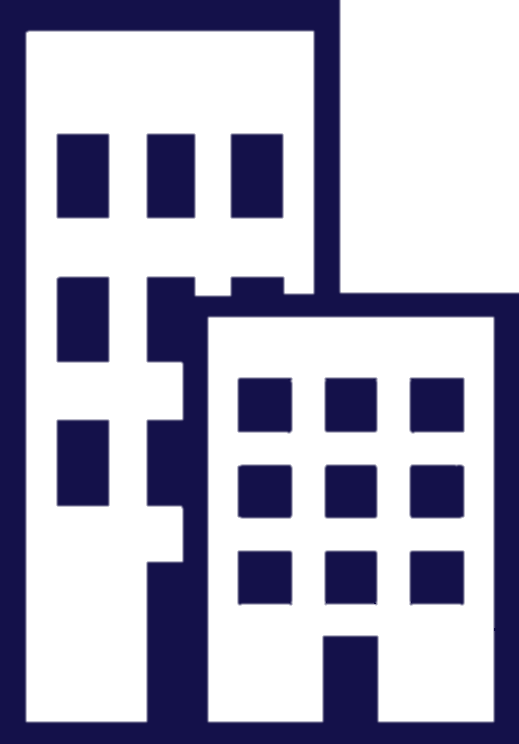 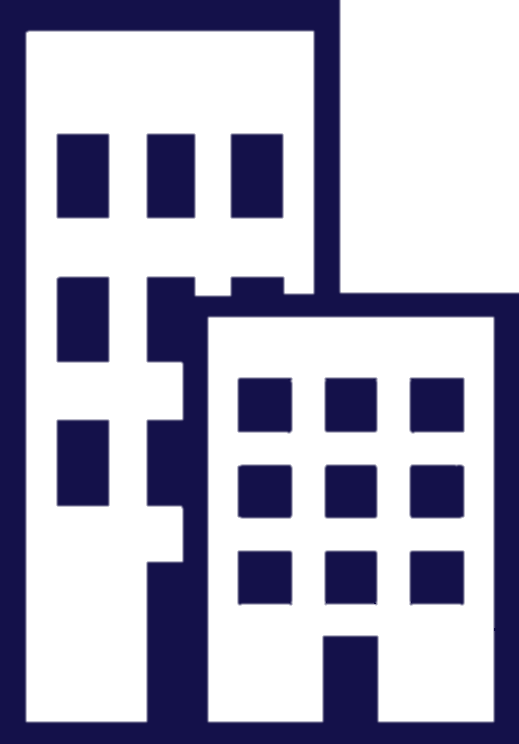 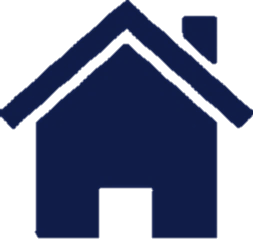 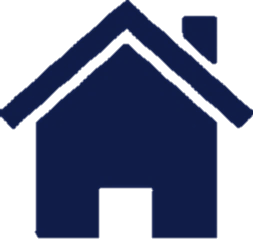 TIPOLOGÍA X: VIVS. DE VENTA LIBRE
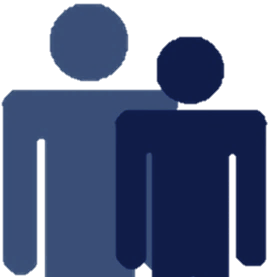 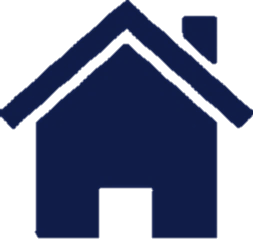 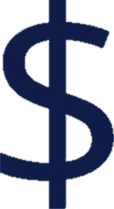 TIPOLOGÍA
(CASAS/ DEPTOS./
MIXTO)
N°D + N°B
RECINTOS
X % / X m2
+X.XXX a X.XXX UF
PLANTA Y ELEVACIÓN FORMATO JPG 
(EJEMPLO 1: CASA PRIMER PISO)
K
D2
D1
B
E-C
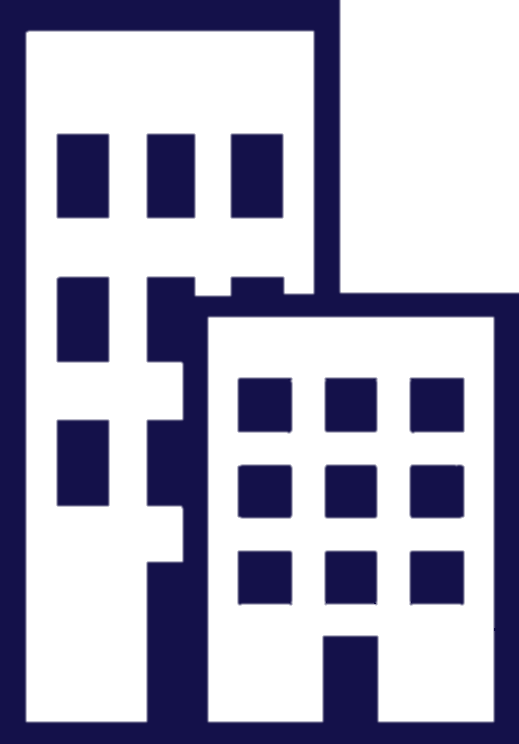 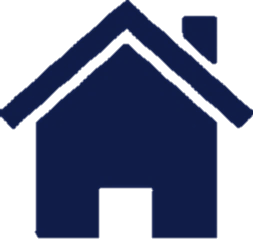 TIPOLOGÍAS
TABLA RESUMEN
DEBERÁ CUMPLIR CON 3 TIPOLOGÍAS MÍNIMO
EN CASO DE NO CONSIDERAR TIPOLOGÍAS ADICIONALES ELIMINAR
EN CASO DE NO UBICARSE DENTRO DE UNA ZONA DEL DS19 ELIMINAR
CRITERIOS PARA OBTENCIÓN DE PUNTAJE:
DIFERENCIACIÓN A: Diferencia superior a 4m² o 2m² si considera distinto N° de dormitorios (excluyendo balcones, terrazas o similares) en superficie edificada.
DIFERENCIACIÓN B: Diferencia en 10 m² de superficie por terreno.
DIFERENCIACIÓN C: Diferencia en cantidad de baños. 
(*) Precios según emplazamiento de la vivienda
(**) Puntaje adicional para proyectos ubicados en: GRAN VALPARAÍSO, GRAN SANTIAGO Y GRAN CONCEPCIÓN.
GASTO COMÚN
TABLA RESUMEN
LÁMINA SOLO PARA COPROPIEDADES
Precios según emplazamiento de la vivienda
SI TIENE MÁS RANGOS  DE PRECIOS O TIPOLOGÍAS, INCLUIR MÁS FILAS
PROPUESTA PLAN DE GASTO COMÚN:
Descripción breve del plan de mitigación.
(xxx)
N° DE
ASCENSORES
(yyy)
SEÑALE OTRA INFRAESTRUCTURA QUE AFECTE LOS GGCC
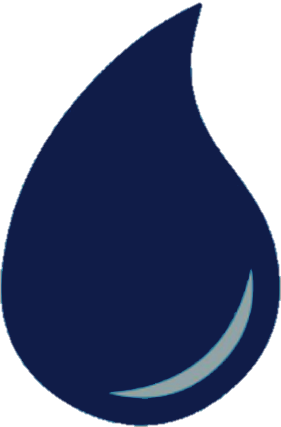 ($ XXX)
GGCC PROMEDIO
PISCINA
SÍ/NO
ASCENSOR
SÍ/NO
PLANTA ESTACIONAMIENTOS
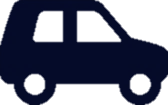 1/X
RELACIÓN
ESTAC./ VIVS.
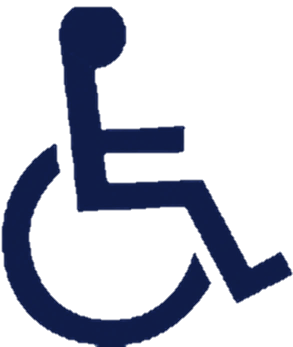 (xxx)
N° Y UBICACIÓN ESTACIONAMIENTOS MOVILIDAD REDUCIDA
(xxx)
N° Y UBICACIÓN ESTACIONAMIENTOS DE VISITAS Y PARA LOCALES COMERCIALES
ESTACIONAMIENTOS: TABLA RESUMEN
(*) Corresponde a la cuota de estacionamientos definidos según la normativa urbana aplicable, o en función de la cantidad de estacionamientos del proyecto, multiplicado por el porcentaje de viviendas destinadas a familias vulnerables que considera el proyecto.
ESTACIONAMIENTOS: TABLA POR TIPOLOGÍAS
PRECIO MÁXIMO PARA ESTACIONAMIENTOS DESTINADOS A FAMILIAS DE SECTORES MEDIOS:
EN SUPERFICIE: equivalente al 8% del precio máximo de viviendas destinadas a sectores medios. 
SUBTERRÁNEOS O QUE REQUIERAN ESTRUCTURA ADICIONAL: equivalente al 12% del precio máximo de viviendas destinadas a sectores medios, con tope de 300 UF.
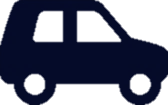 IMÁGENES REPRESENTATIVAS DEL PROYECTO:
Del conjunto, espacios comunes, volumetrías, áreas verdes y equipamiento, y de las viviendas (exterior e interiormente)
DE SER NECESARIO, ESTA LÁMINA SE PUEDE REPETIR
POST VENTA Y CALIDAD DE LA CONSTRUCCIÓN:
TABLA RESUMEN DE ESTRATEGIAS Y MEDIOS DIRECTOS DE ATENCIÓN A LAS FAMILIAS
Descripción breve de:

Información general de la estrategia de post venta del proyecto.

Pasos a seguir por las familias para recibir:
Orientación respecto al proceso de post venta y vigencia.
Medios directos de atención.
Vías de solución de su inconveniente, dependiendo de la temática.
Otros que se considere relevantes de informar a las familias.
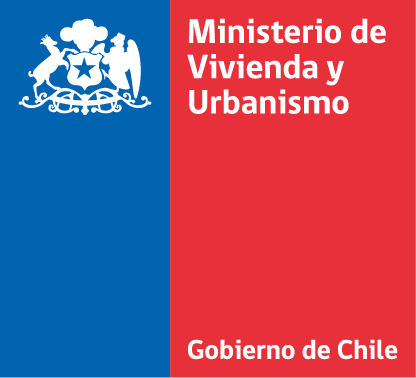 ¡Gracias!